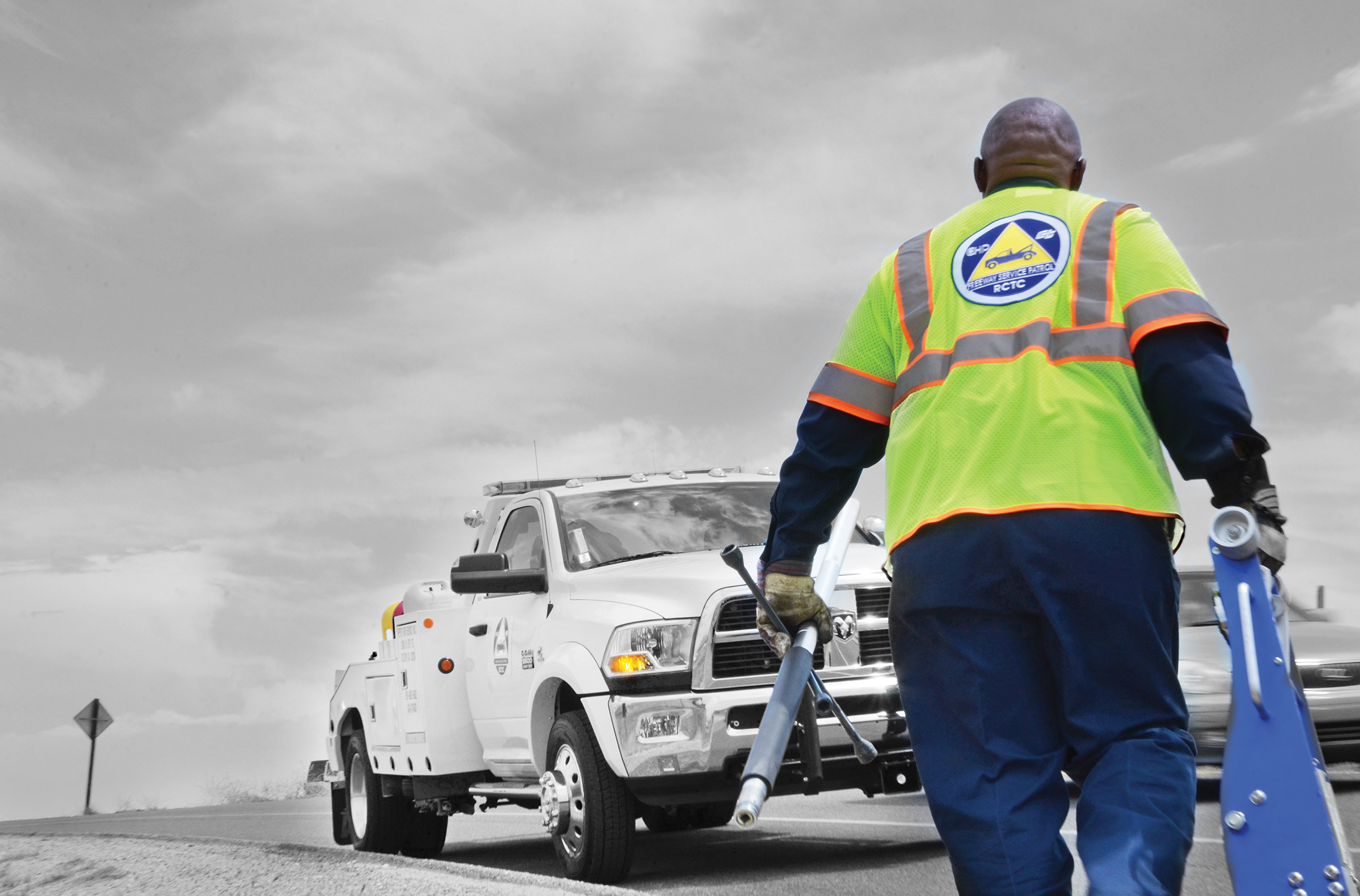 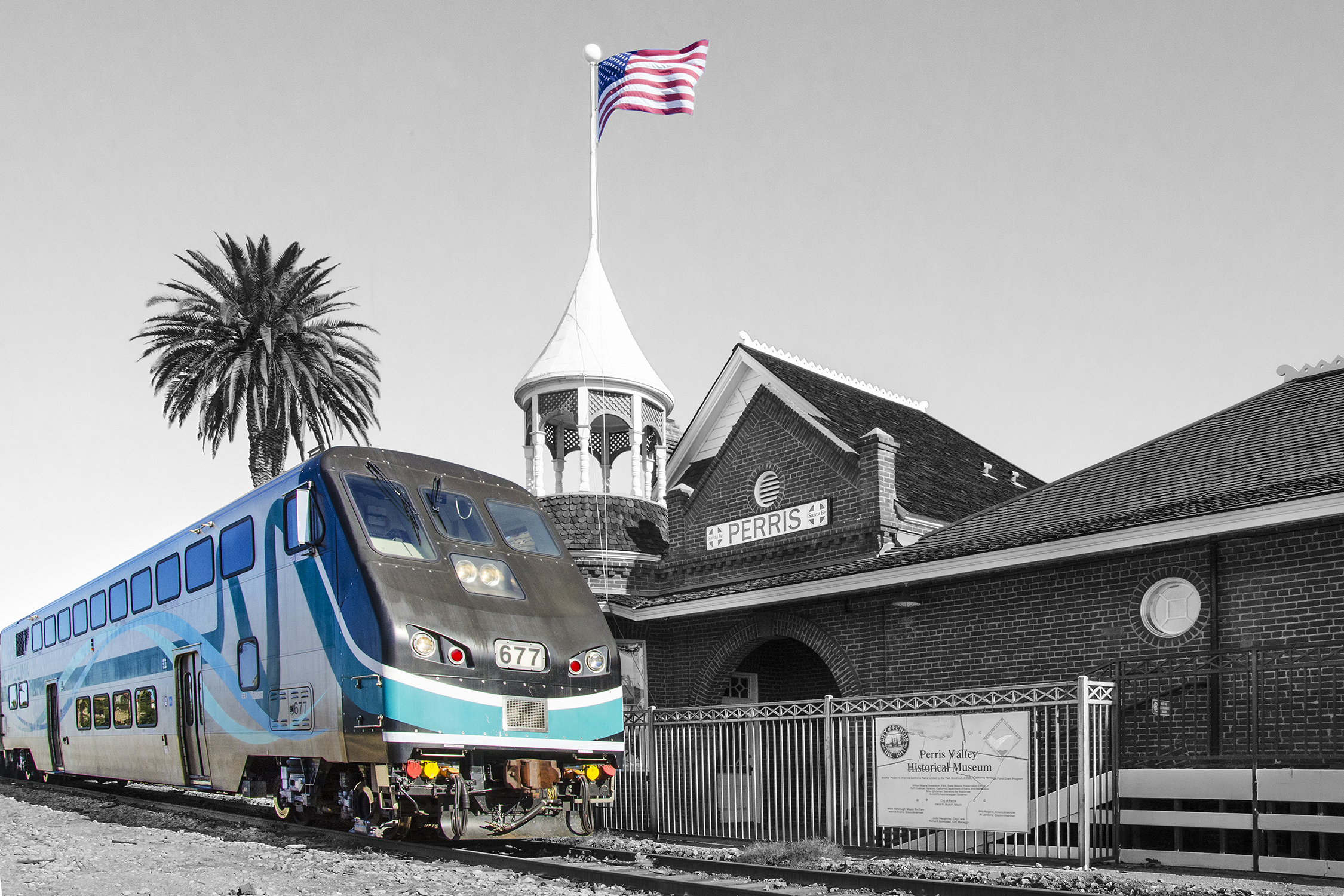 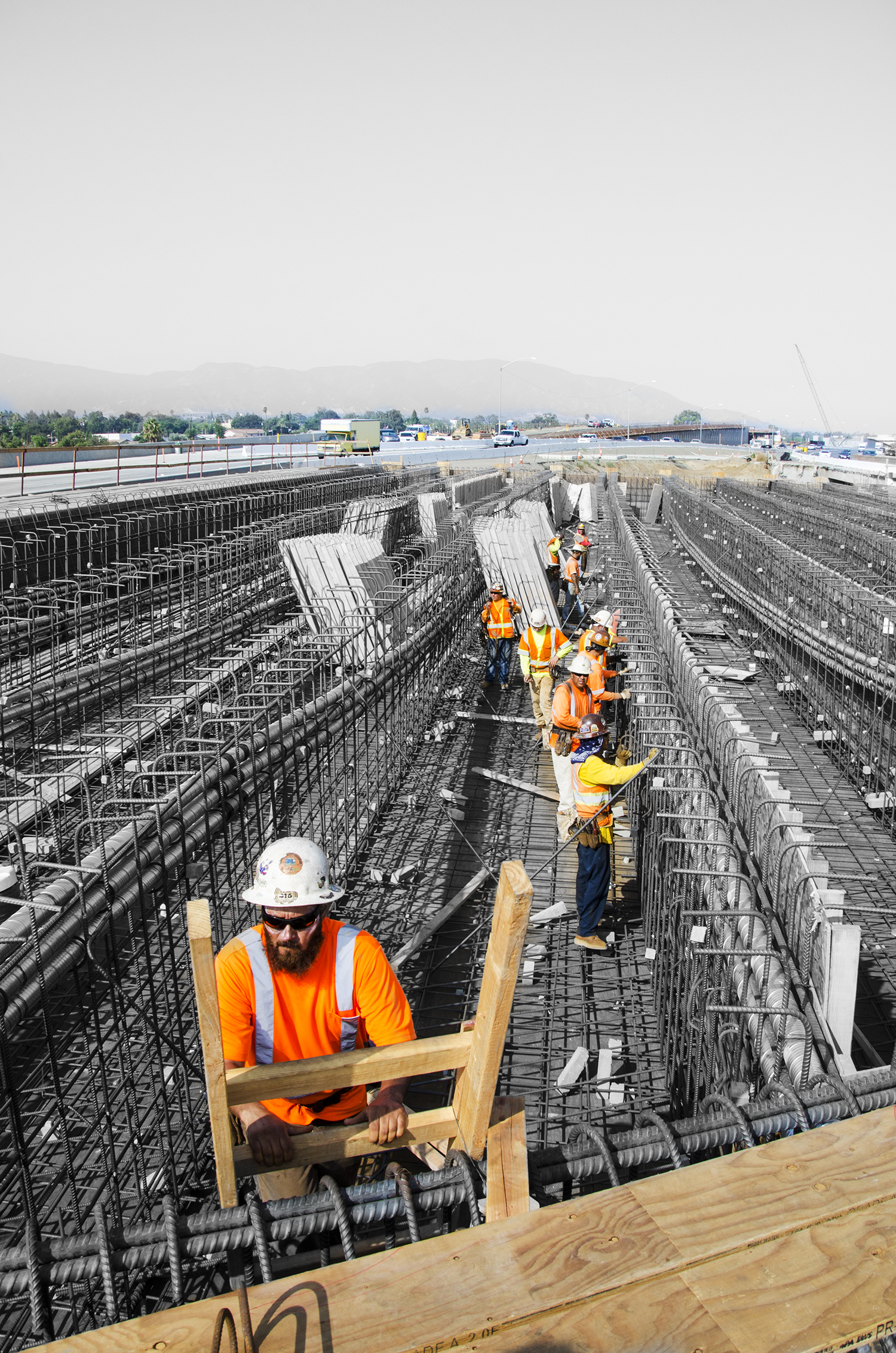 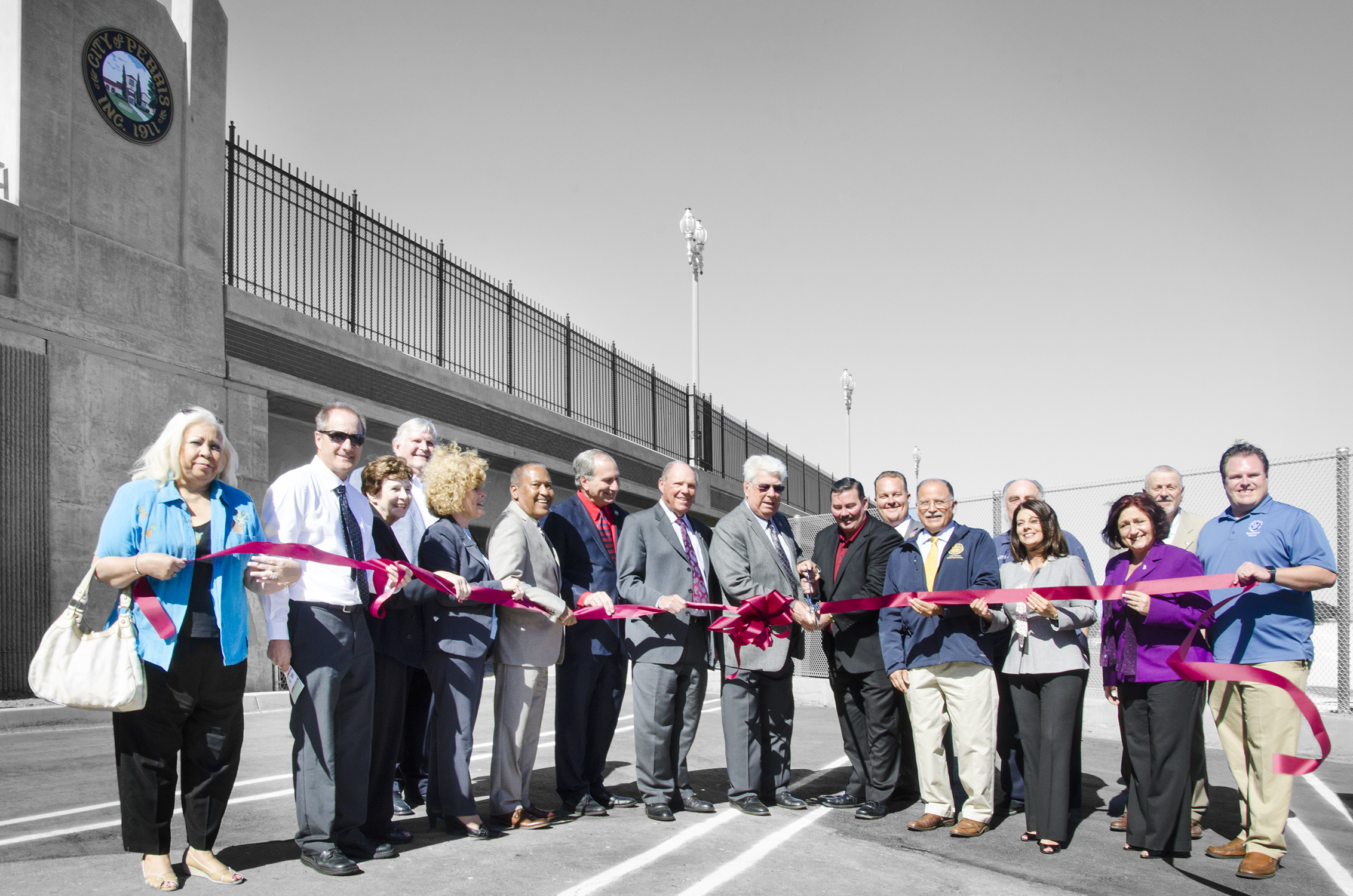 Welcome to RCTC                              February 3, 2017
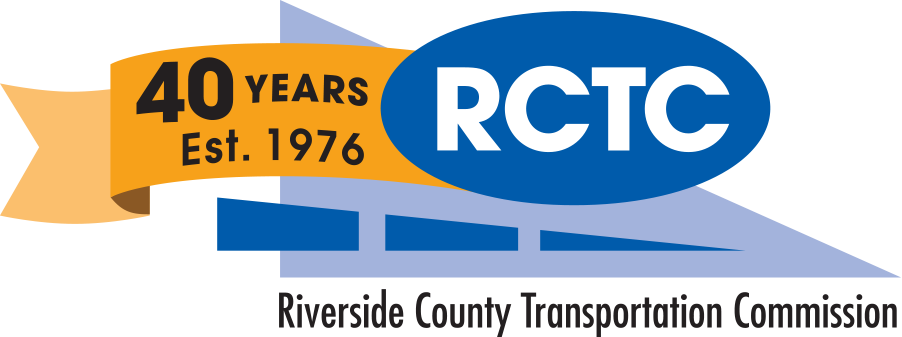 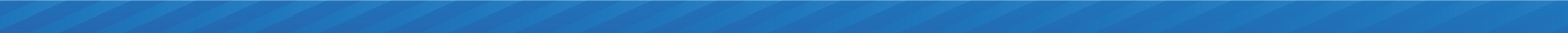 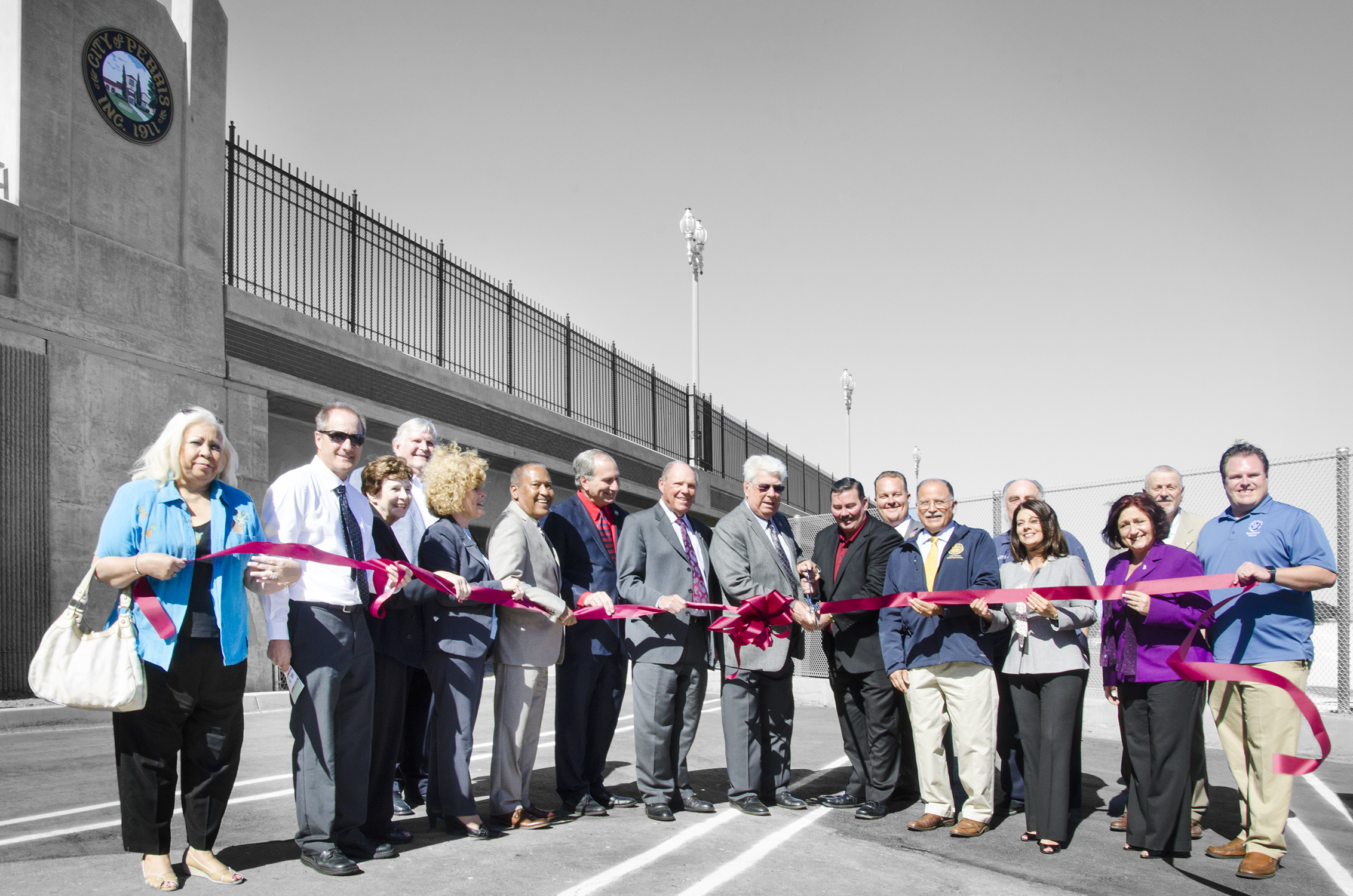 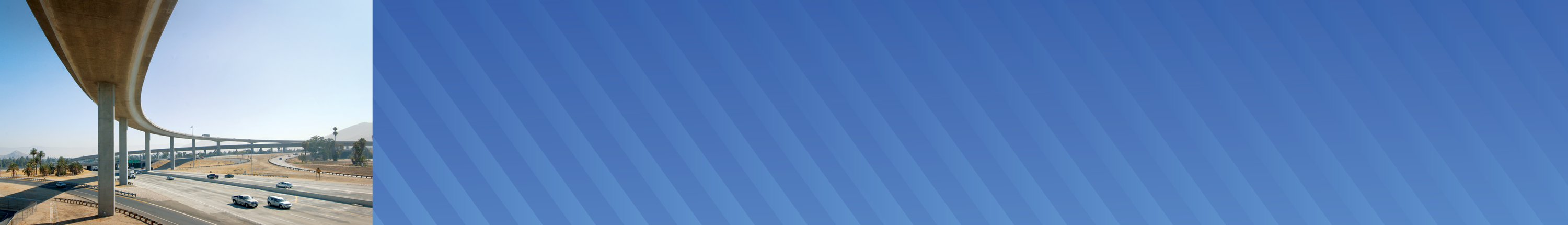 Where it All Started
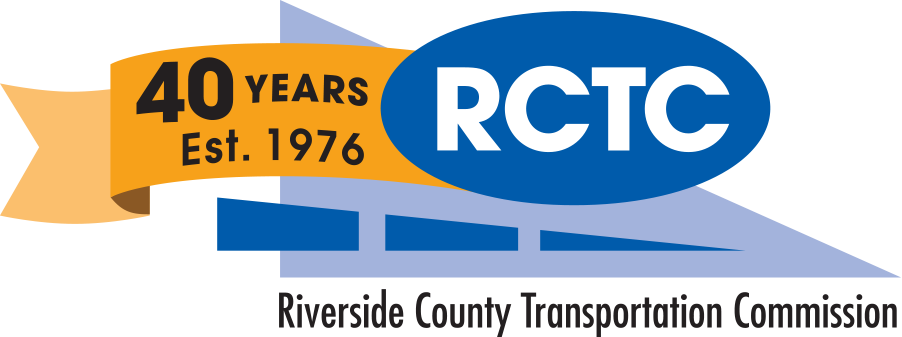 Created by State law in 1976 along with similar agencies in neighboring counties
Subsequent amendment in 1998 expanded the Commission
Codes cover areas of responsibility and administration
Responsible for state highway coordination and short range transit plans
Authorization to seek voter approval of sales tax
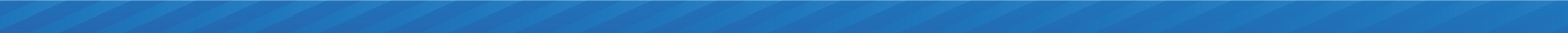 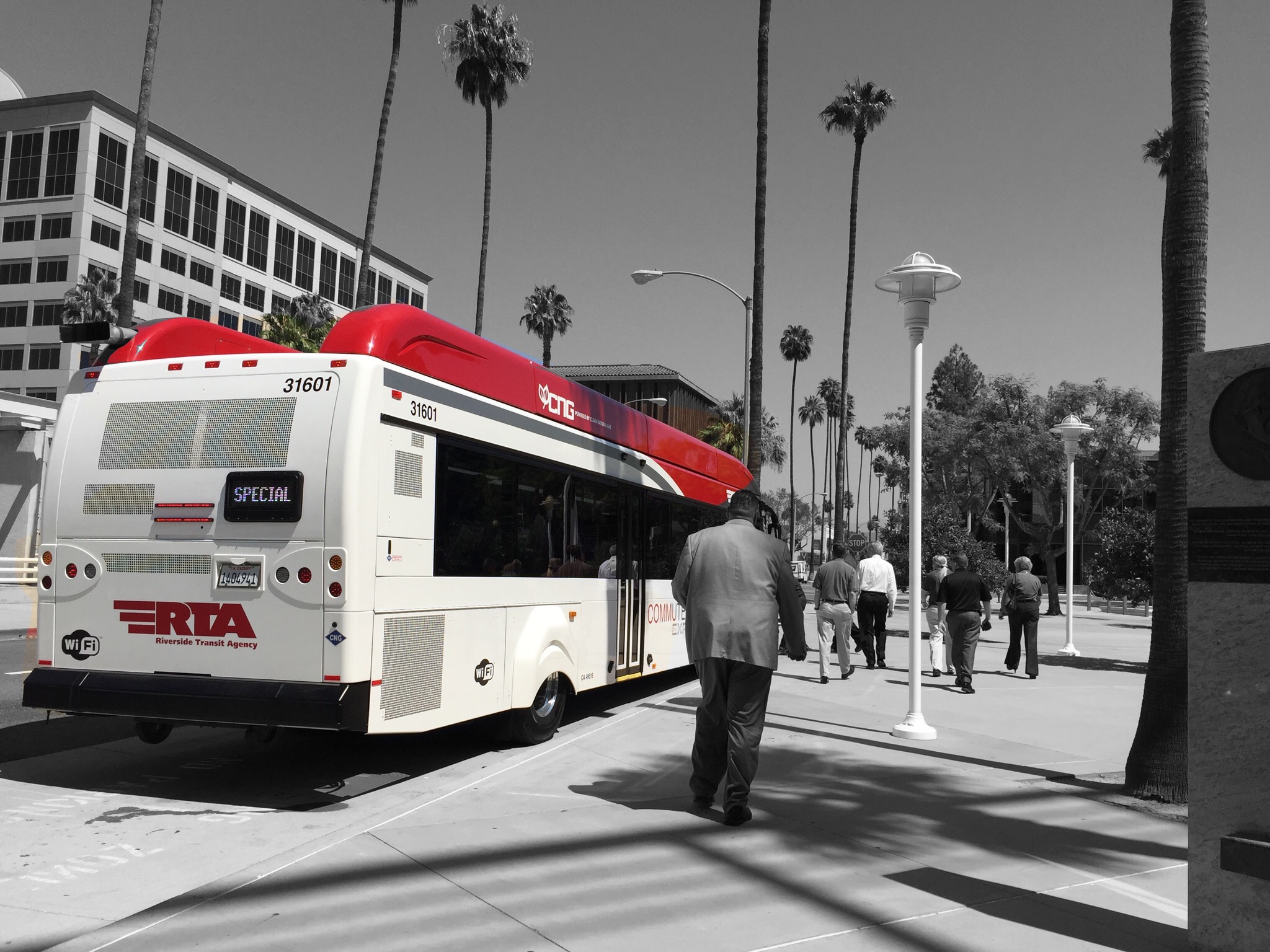 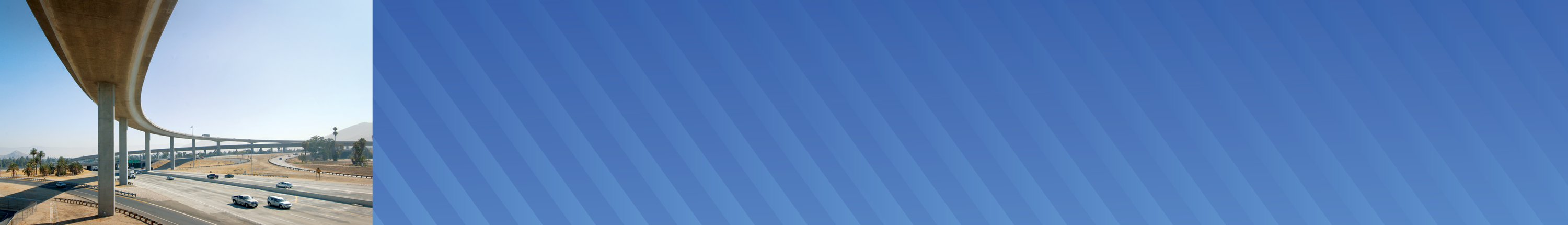 Original Responsibilities
Coordinate state highway planning
Adopt Short Range Transit Plans
Coordinate transit service
Identify projects for state and federal funding
Coordinate county plans with state and regional agencies
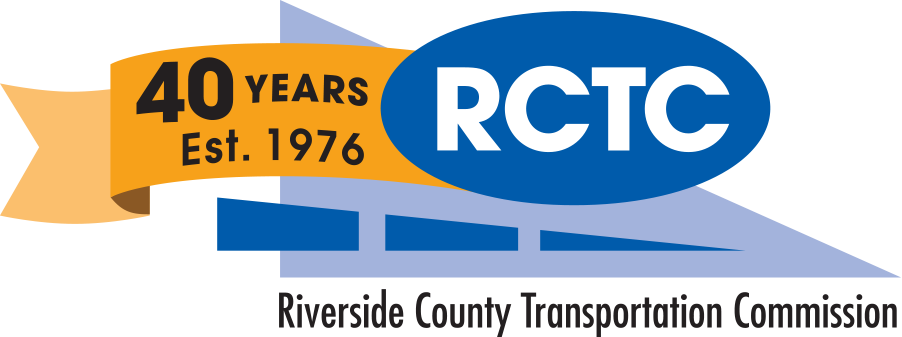 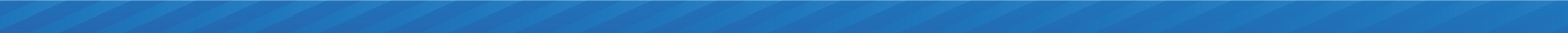 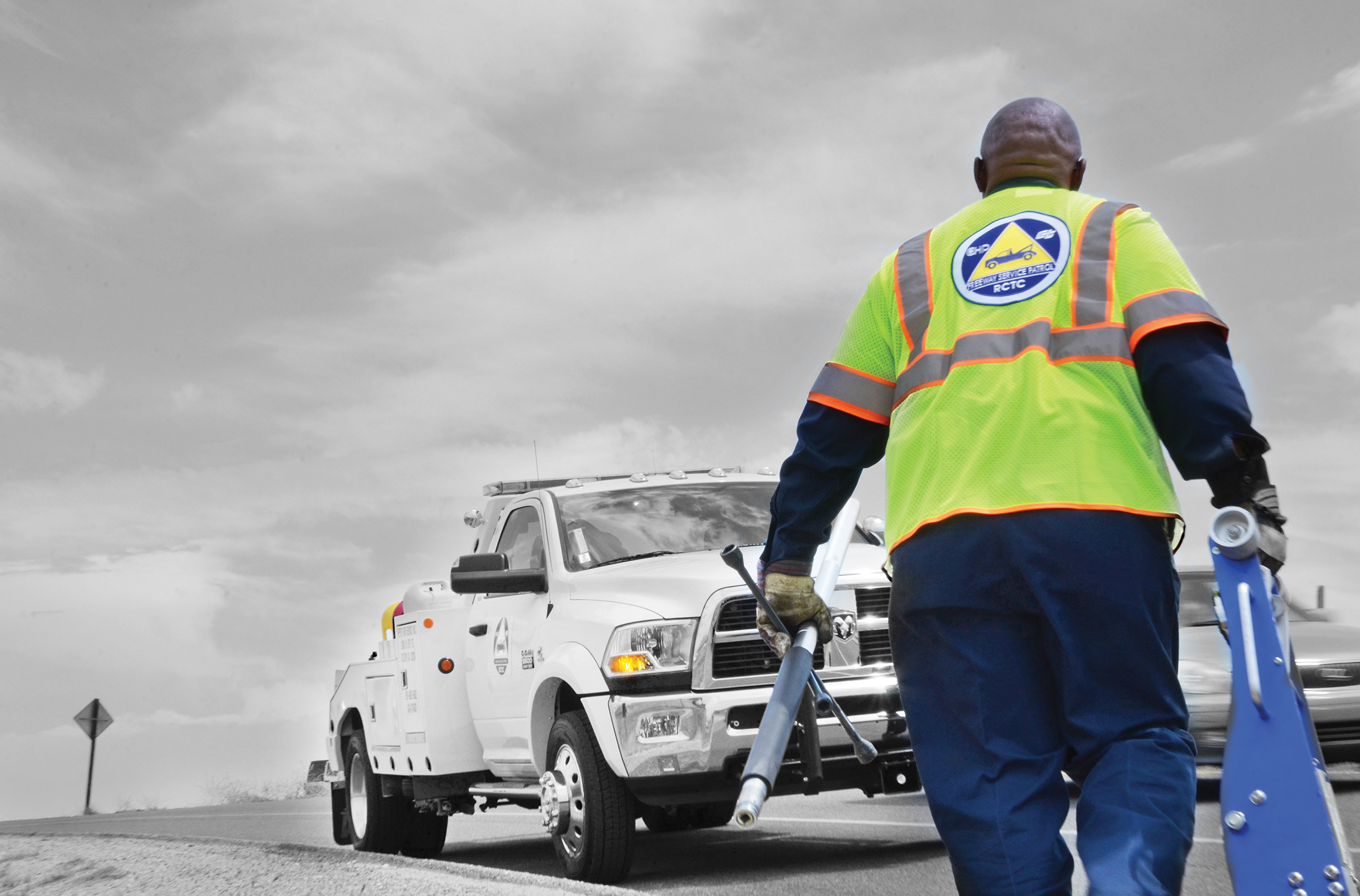 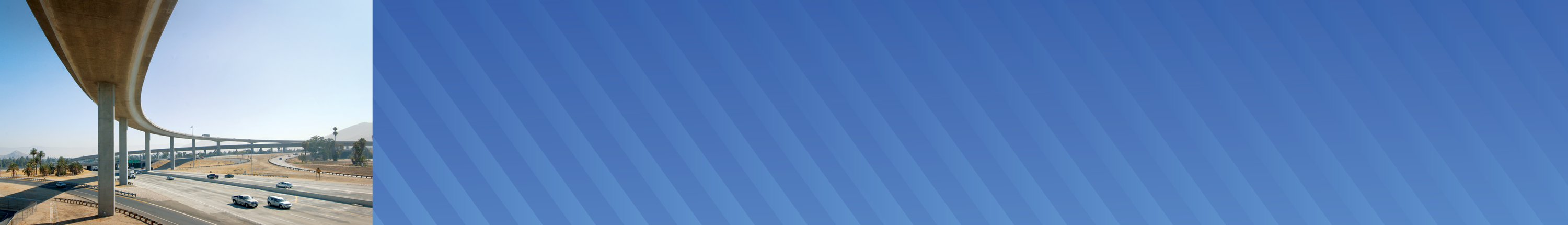 Added Responsibilities
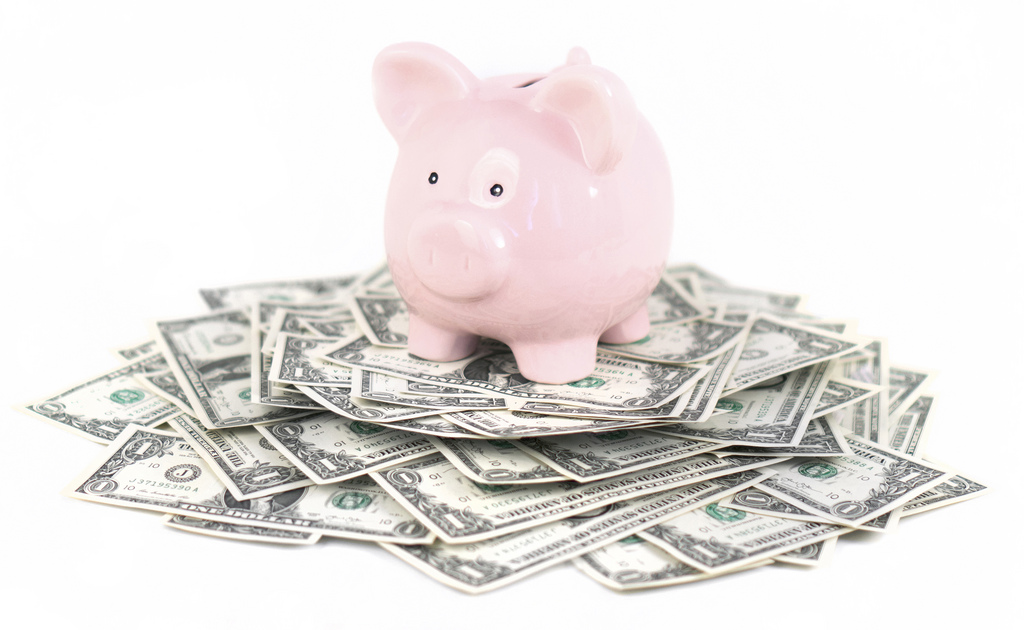 SB 45 – Local control over state funding
SAFE – Call Boxes & Freeway Service Patrol
Self-Help county provisions and Measure A
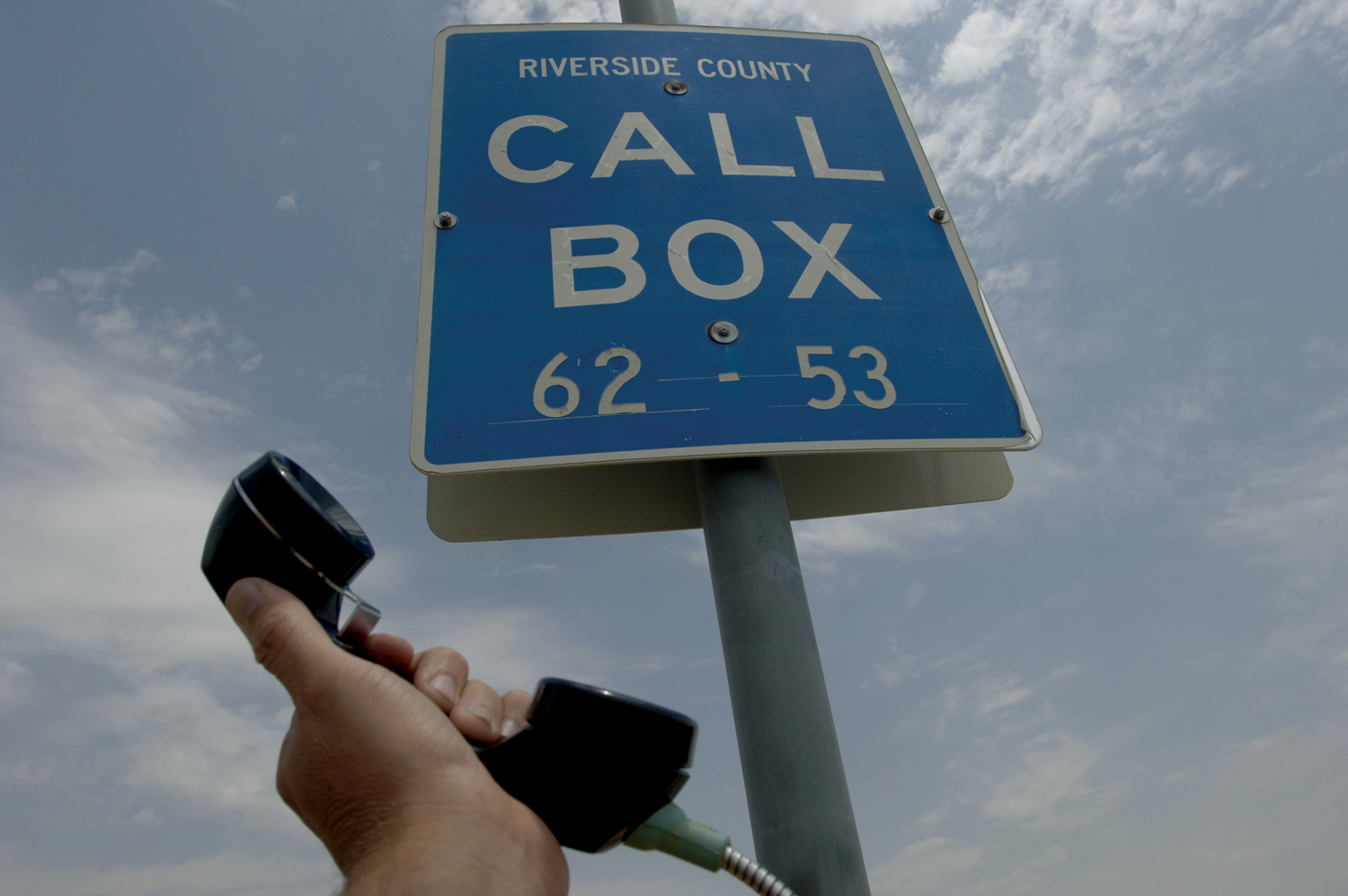 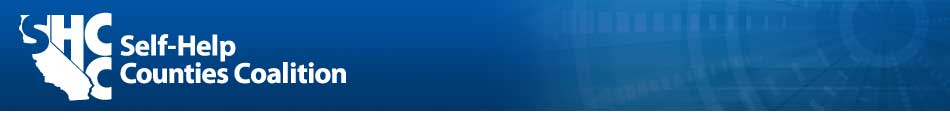 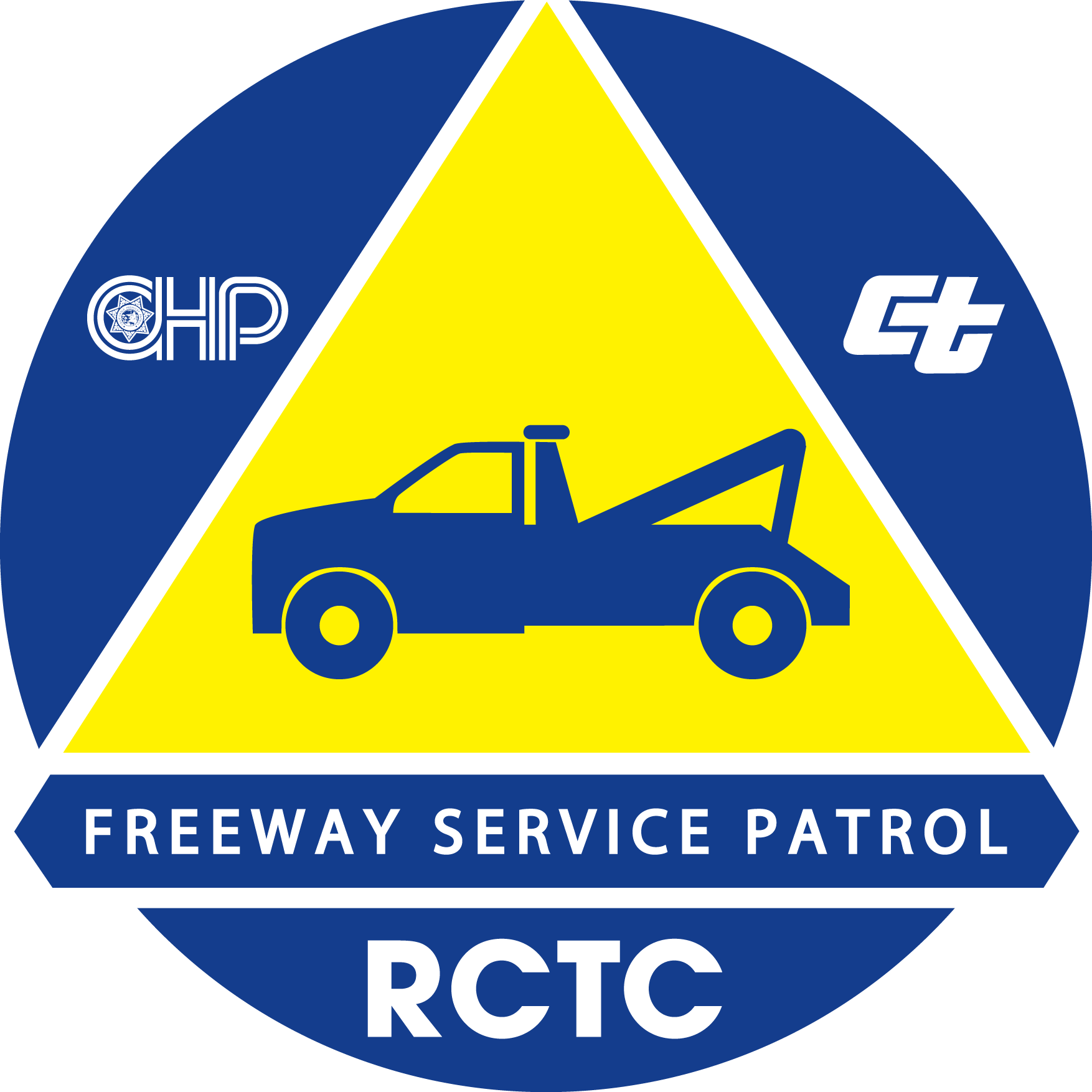 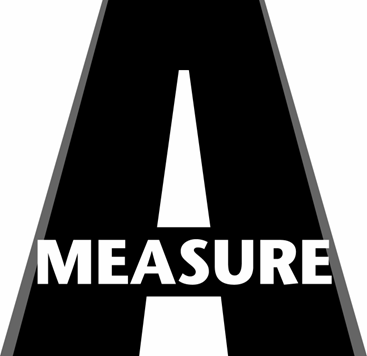 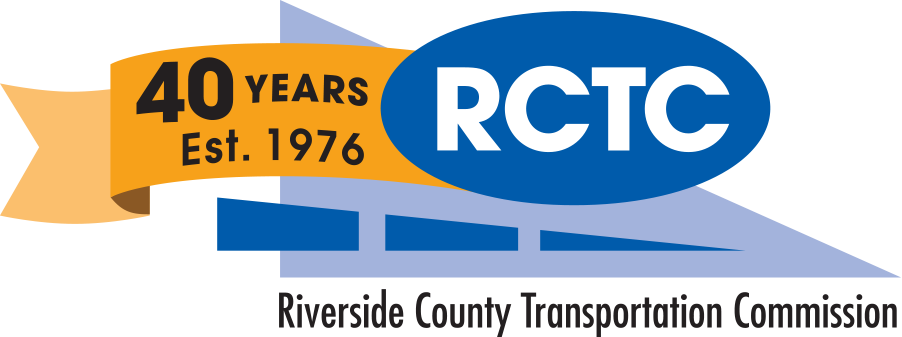 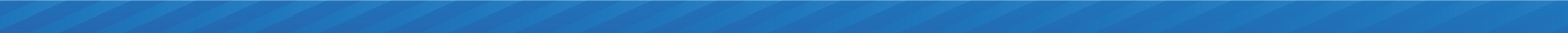 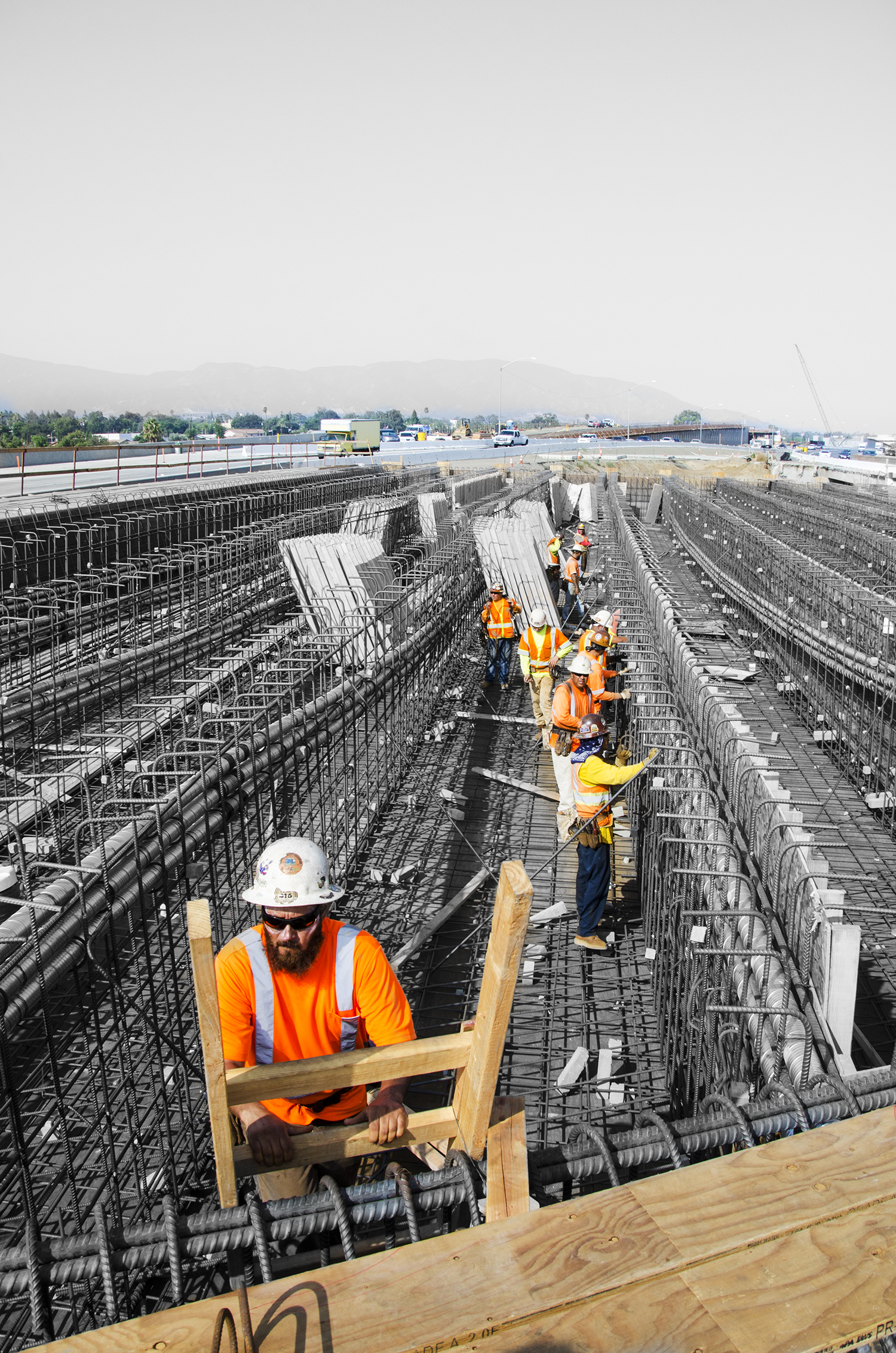 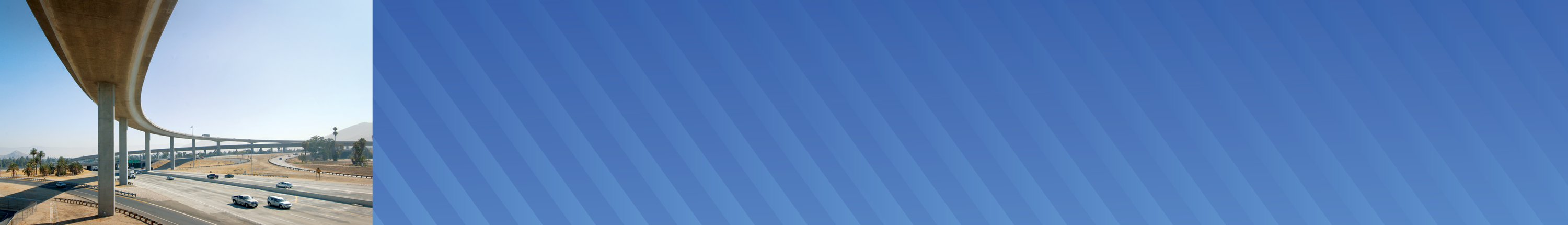 Measure A
Approved by two-thirds margin in 1988 and 2002
Governed by expenditure plans
Genesis of TUMF programs
Establishes geographic return-to-source provision
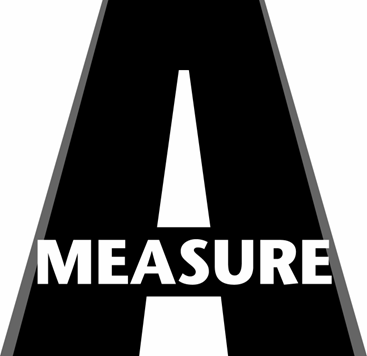 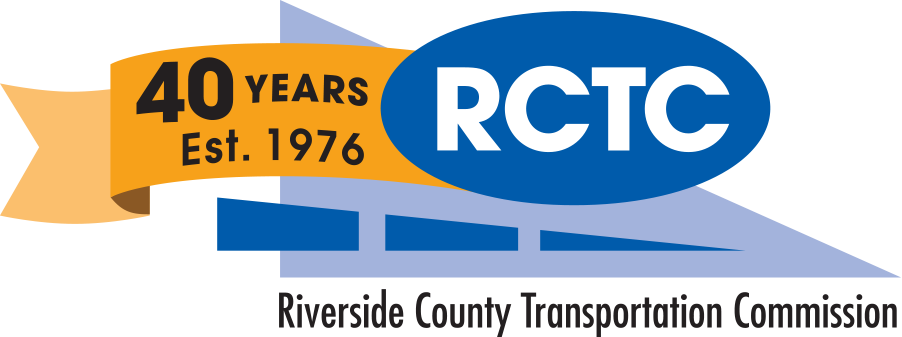 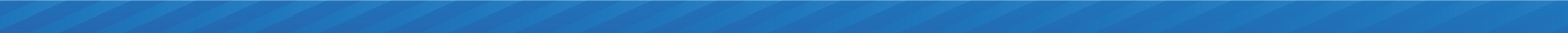 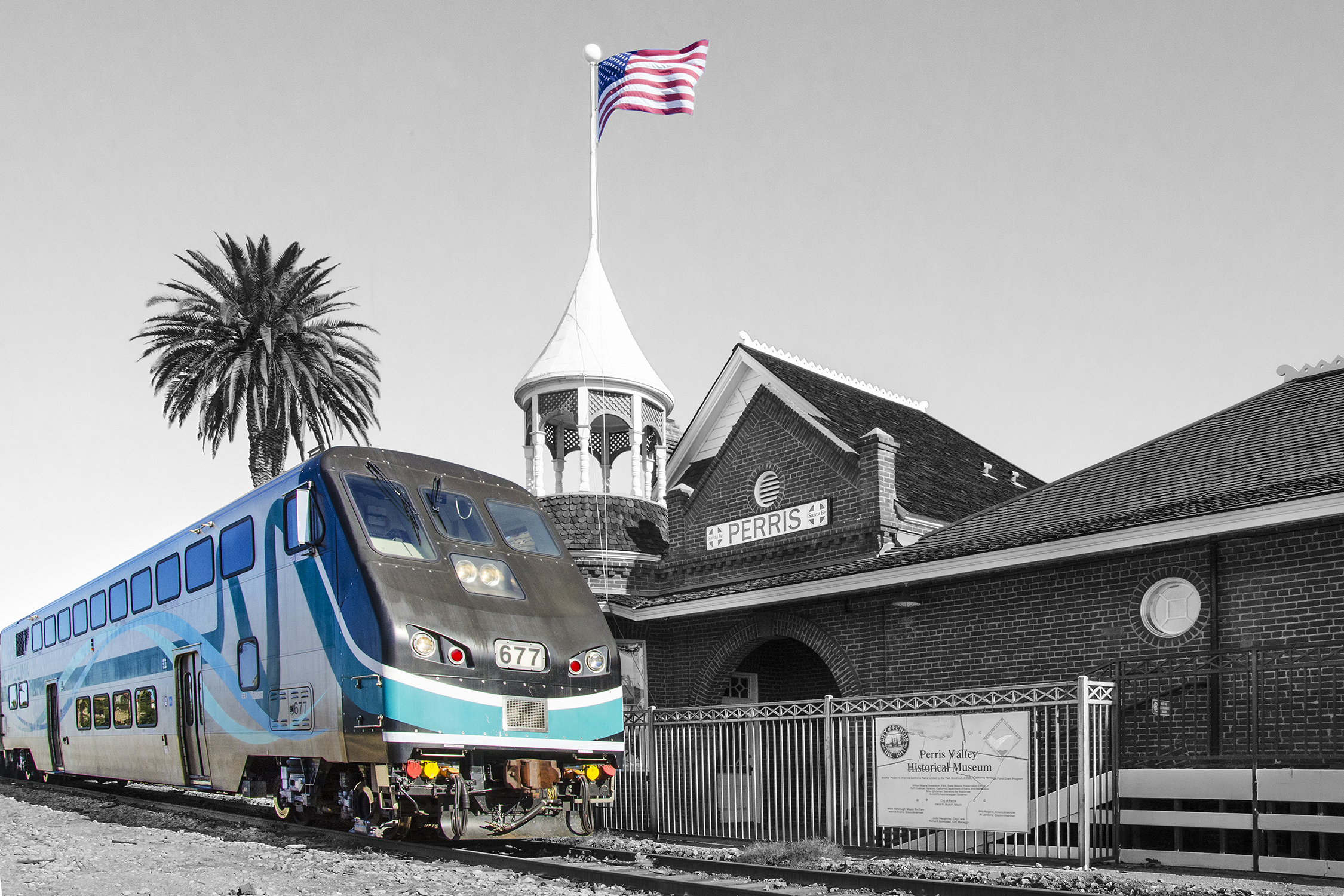 Measure Accomplishments
Widened routes 60, 74, 79, 86 & 91, I-215
Built interchanges throughout the county
Funded arterial projects countywide
Launched and operate Metrolink service
Grade separation projects
Returned more than half a billion dollars to cities and the county
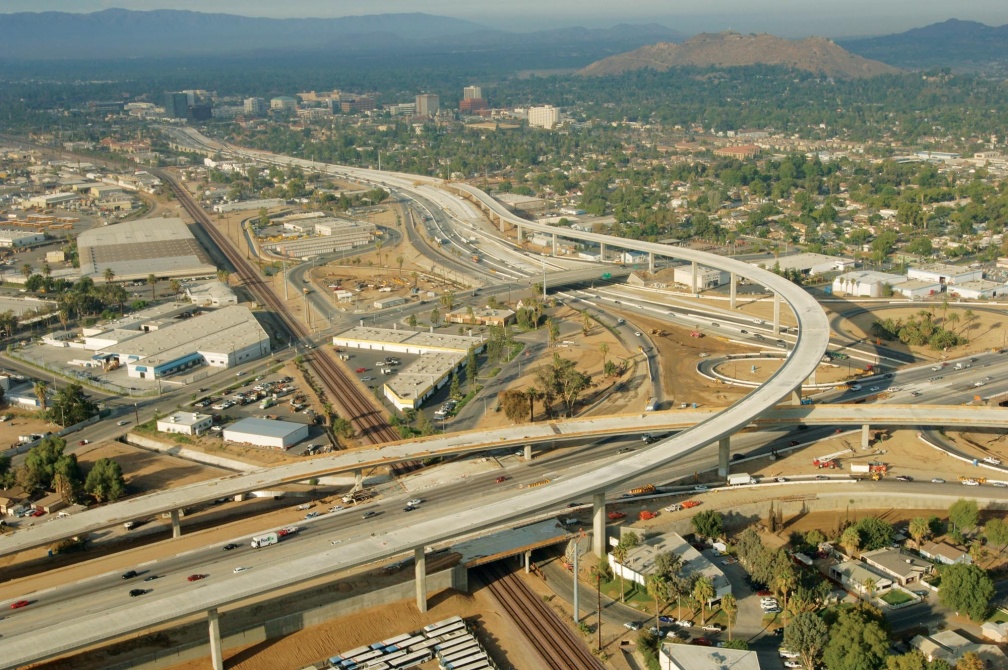 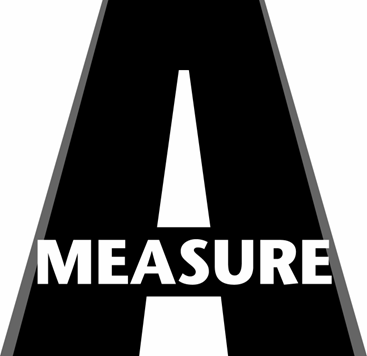 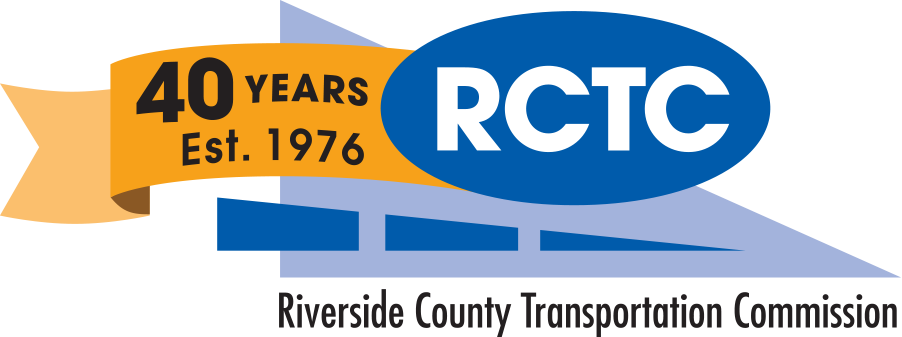 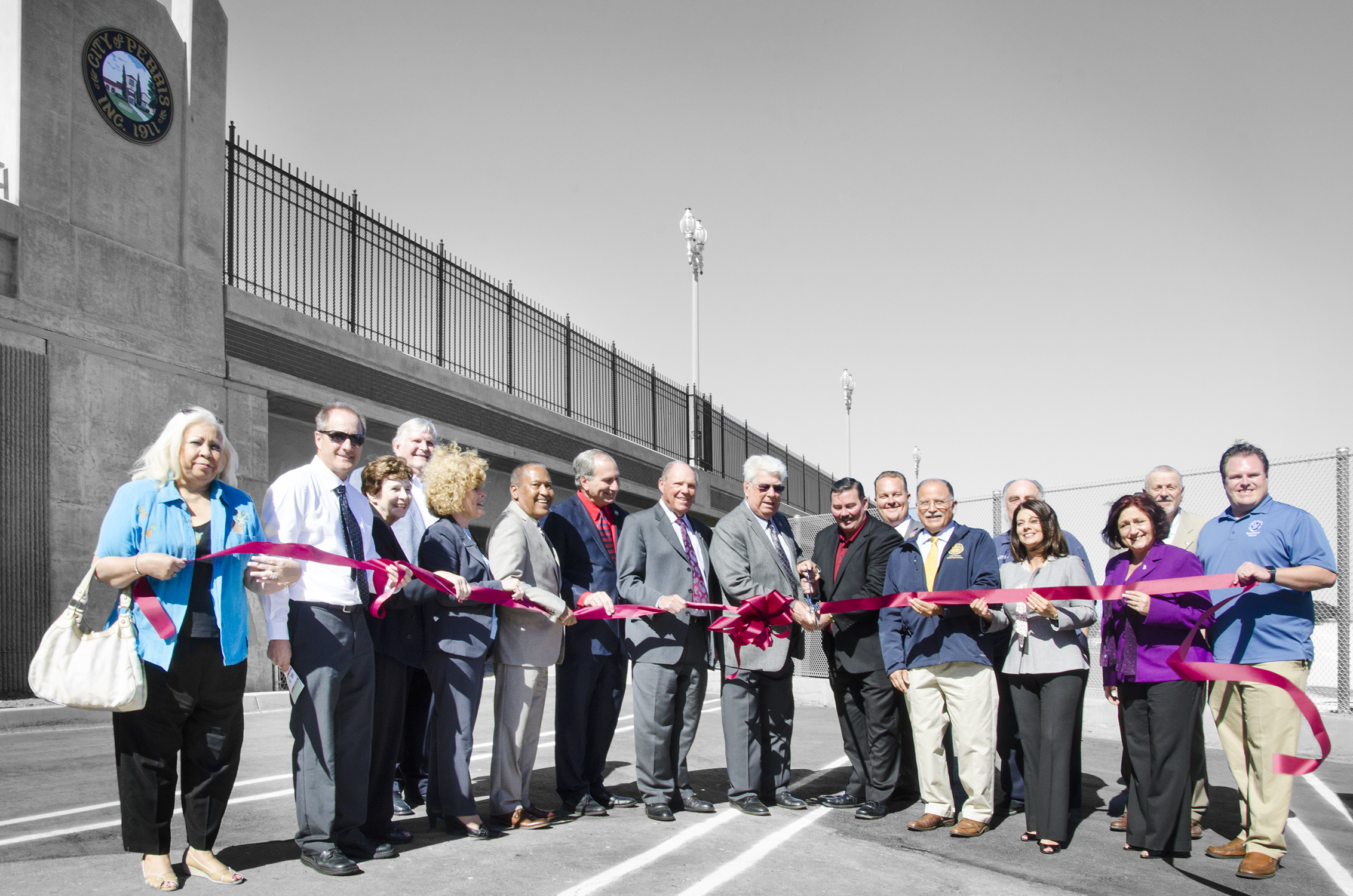 Measure A Projects
Western County Expenditure Plan funds:

State highways
New transportation corridors (With TUMF Funding)
Regional arterials (With TUMF Funding)
Local streets and roads
Public transit
Economic development incentives
Debt financing costs
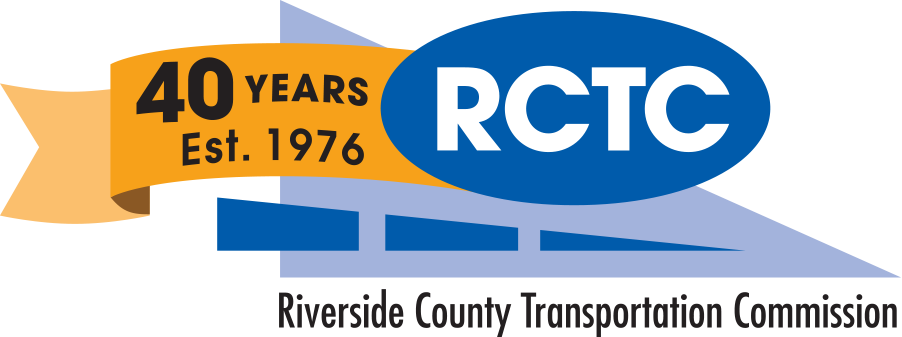 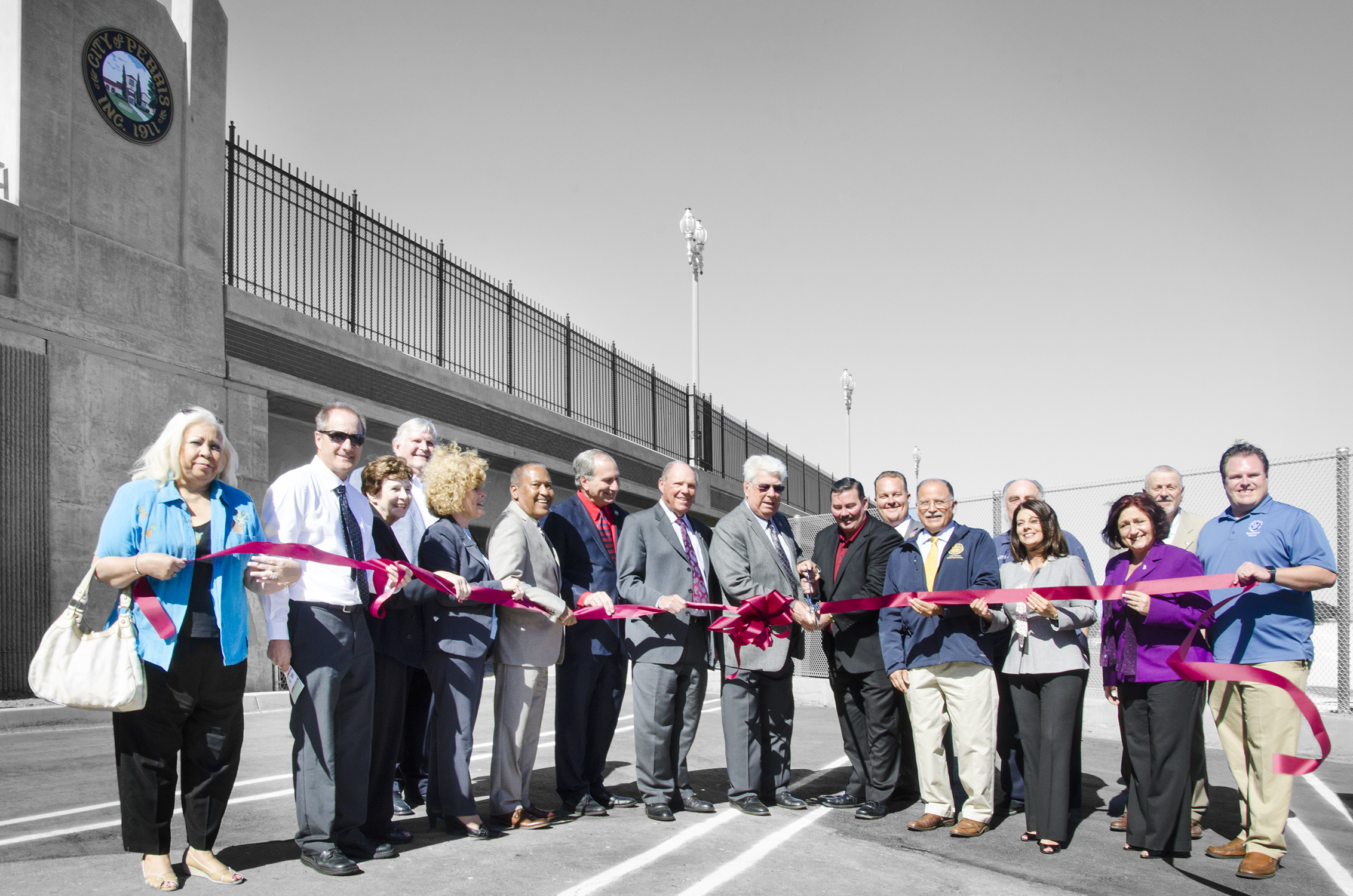 Measure A Projects
Coachella Valley Expenditure Plan Funds

State highways and major regional roads
Local streets and roads
Public transit

Palo Verde Valley Expenditure Plan unds 

Local streets and roads
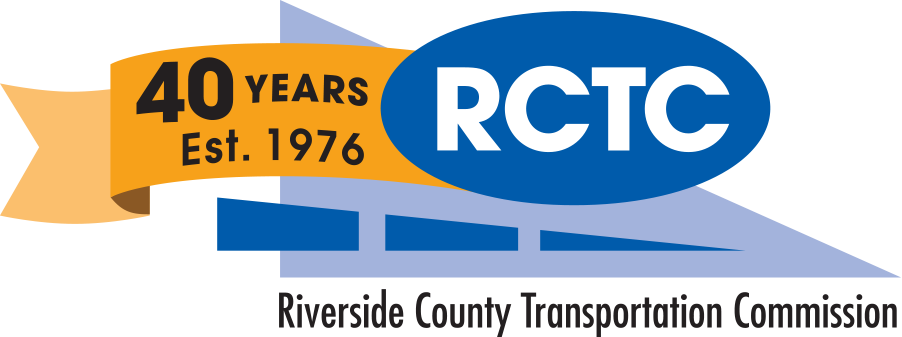 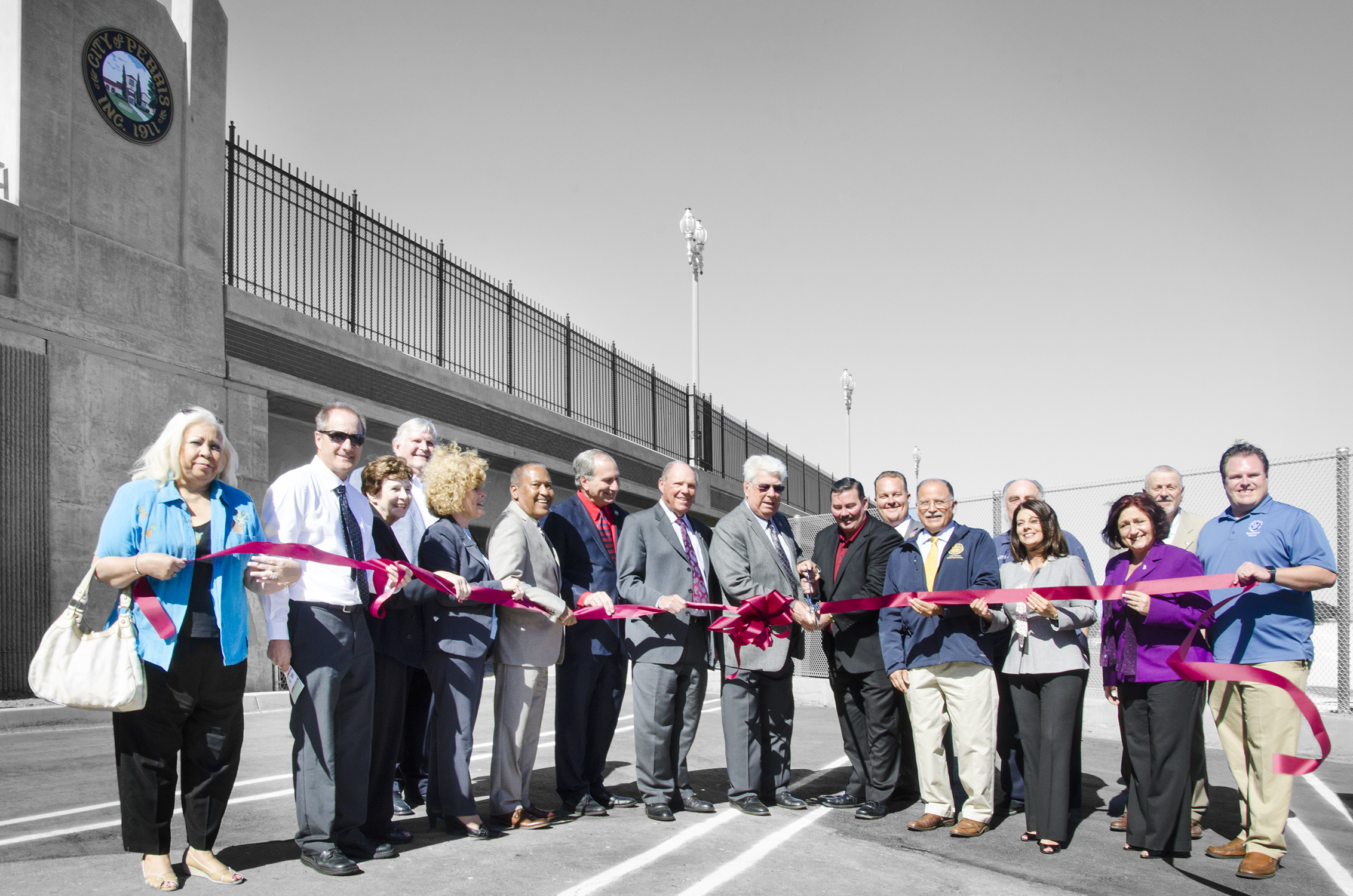 Partnering Agencies
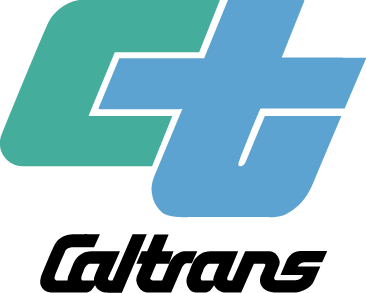 RCTC works with other partners including:
Caltrans
California Transportation Commission 
Planning agencies/COGs
Transit providers
Resource agencies
Cities & the county
Neighboring agencies
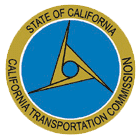 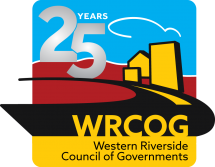 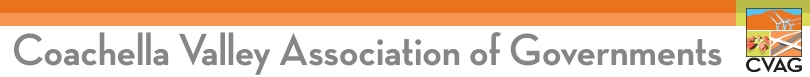 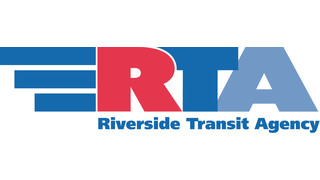 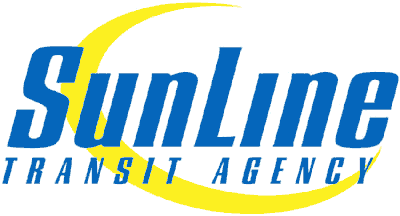 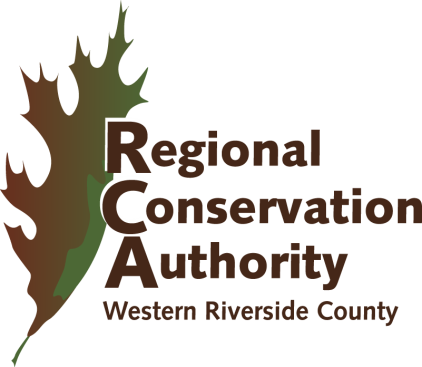 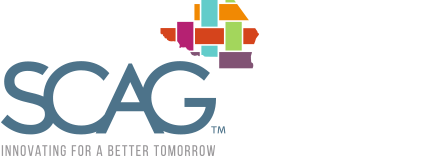 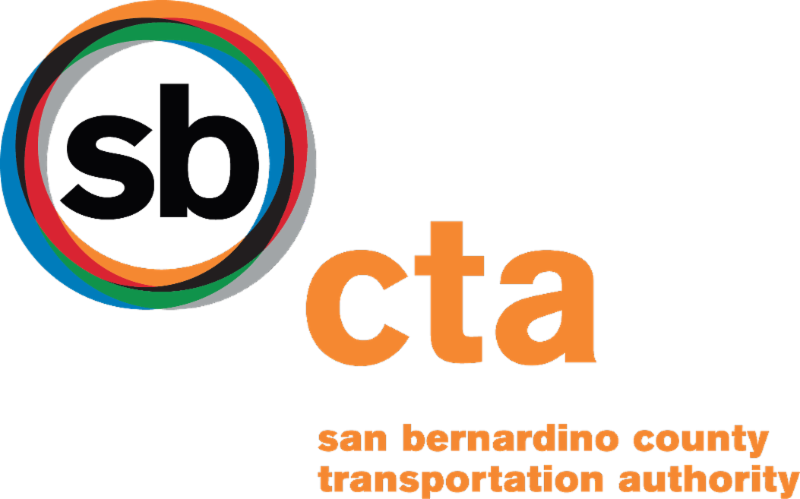 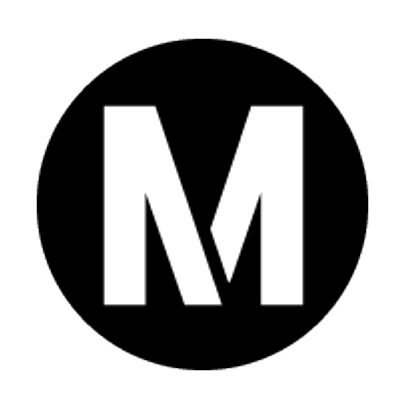 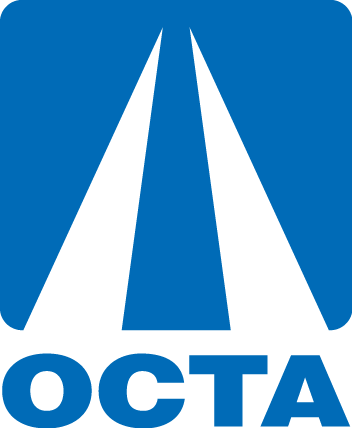 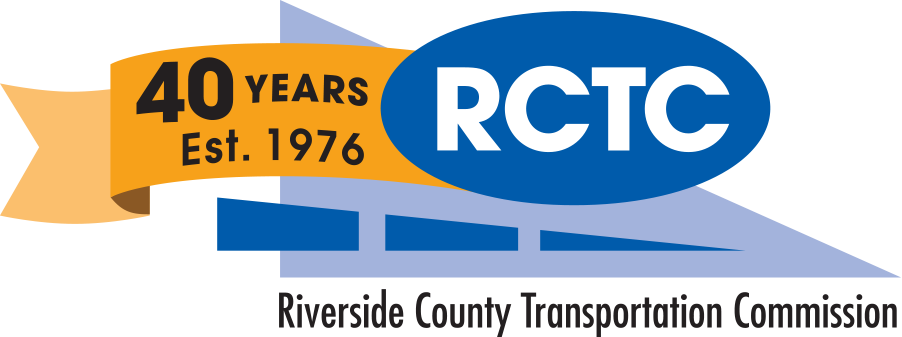 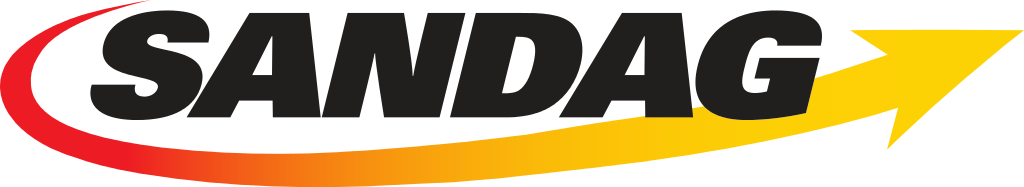 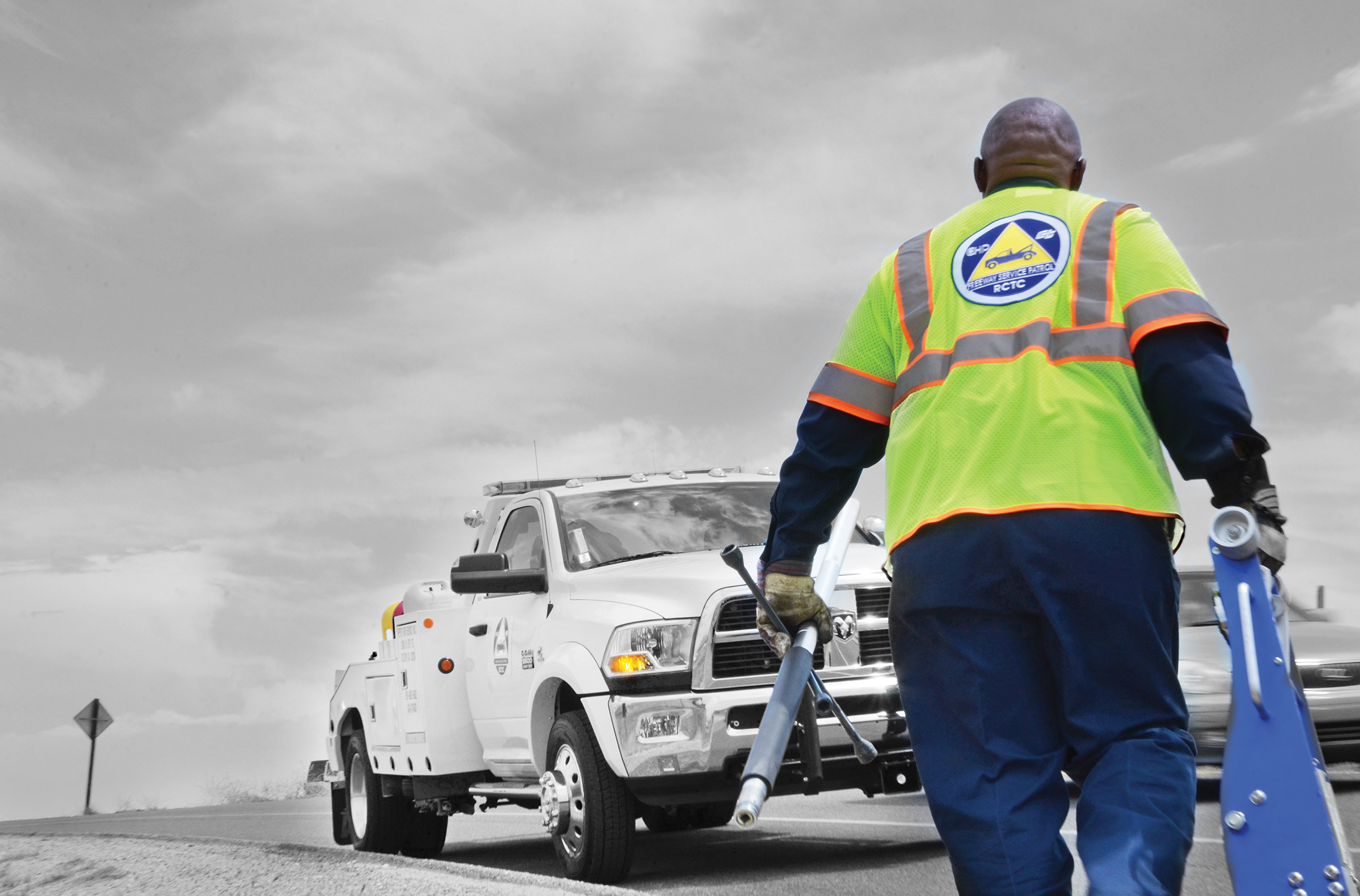 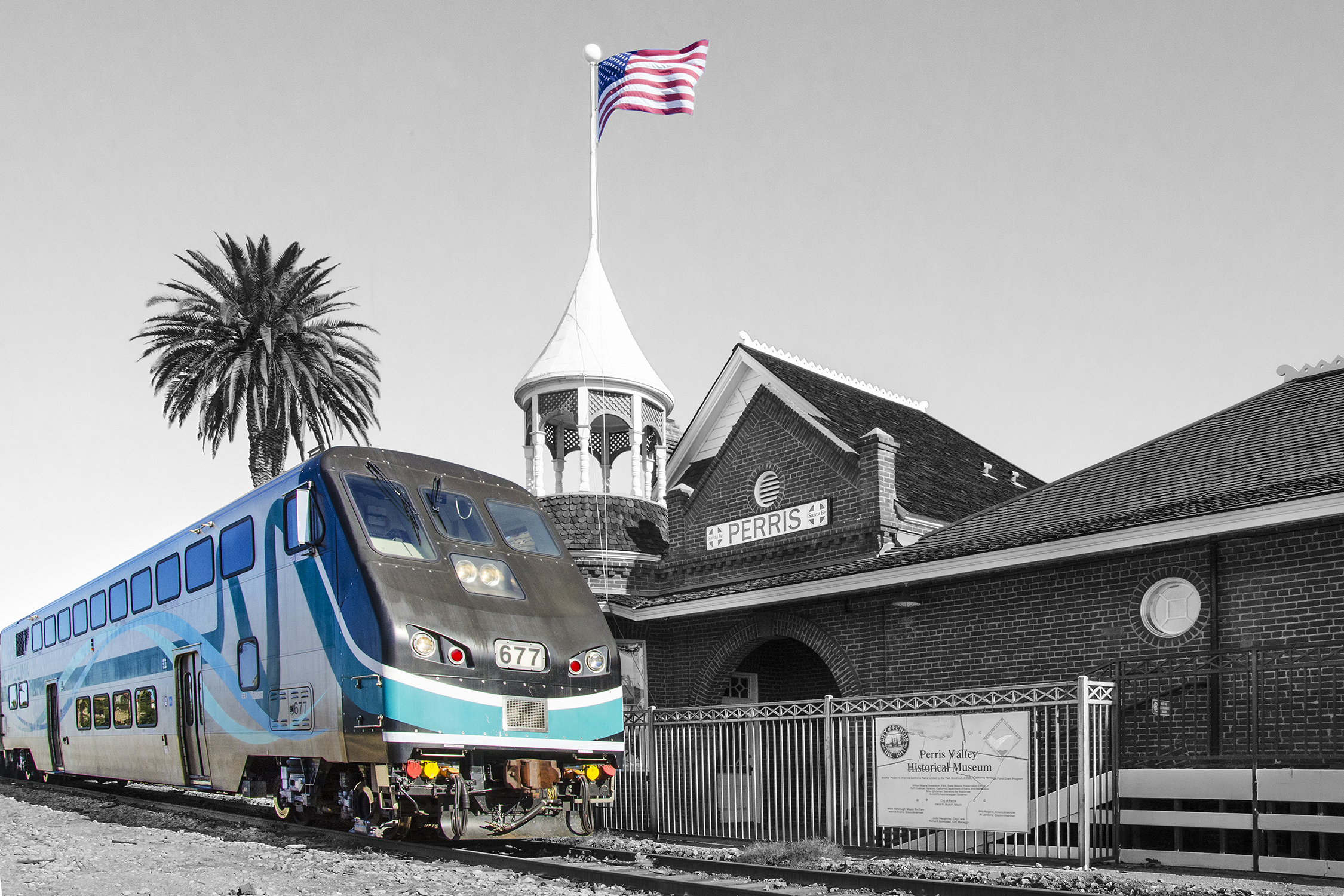 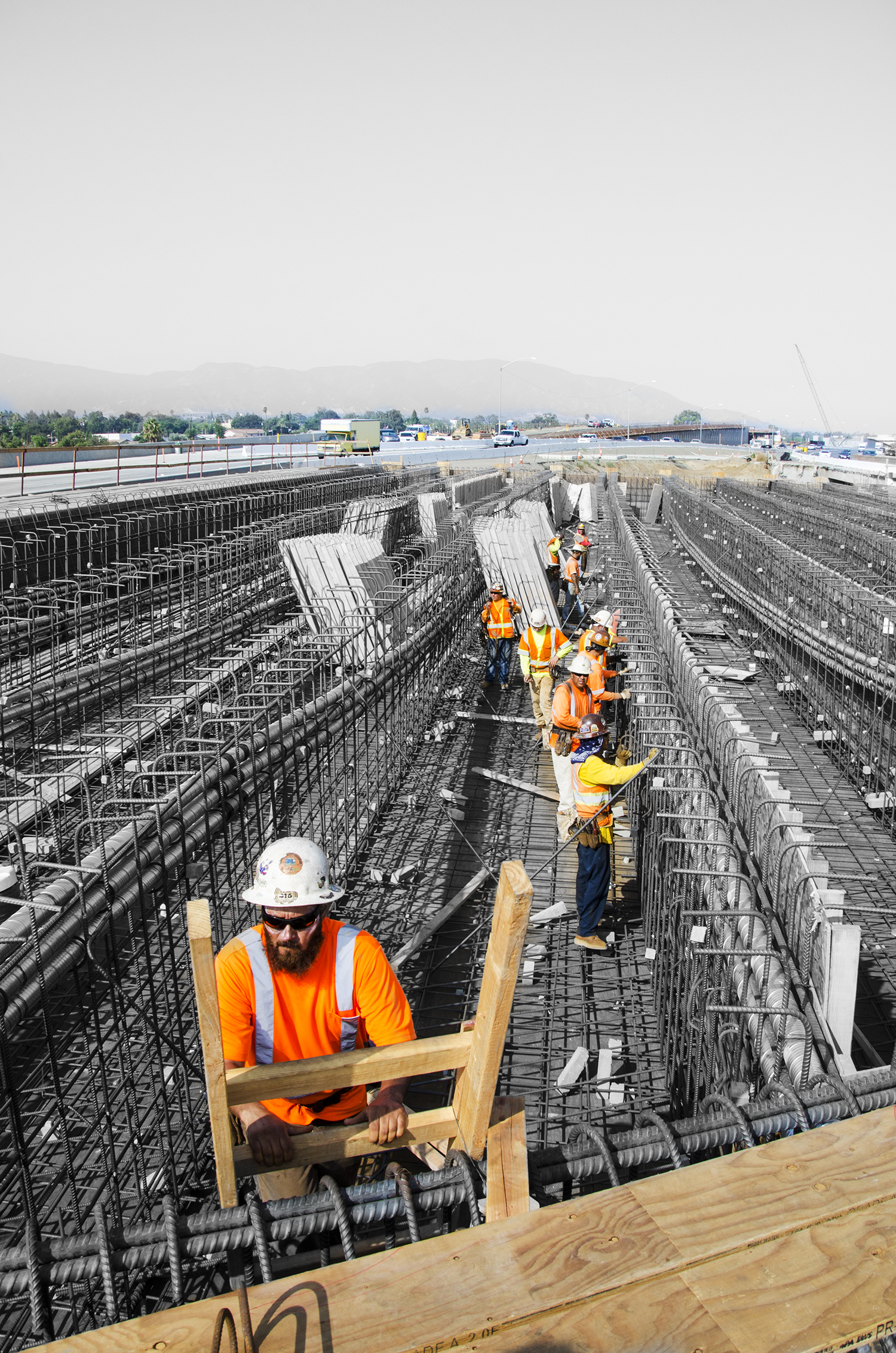 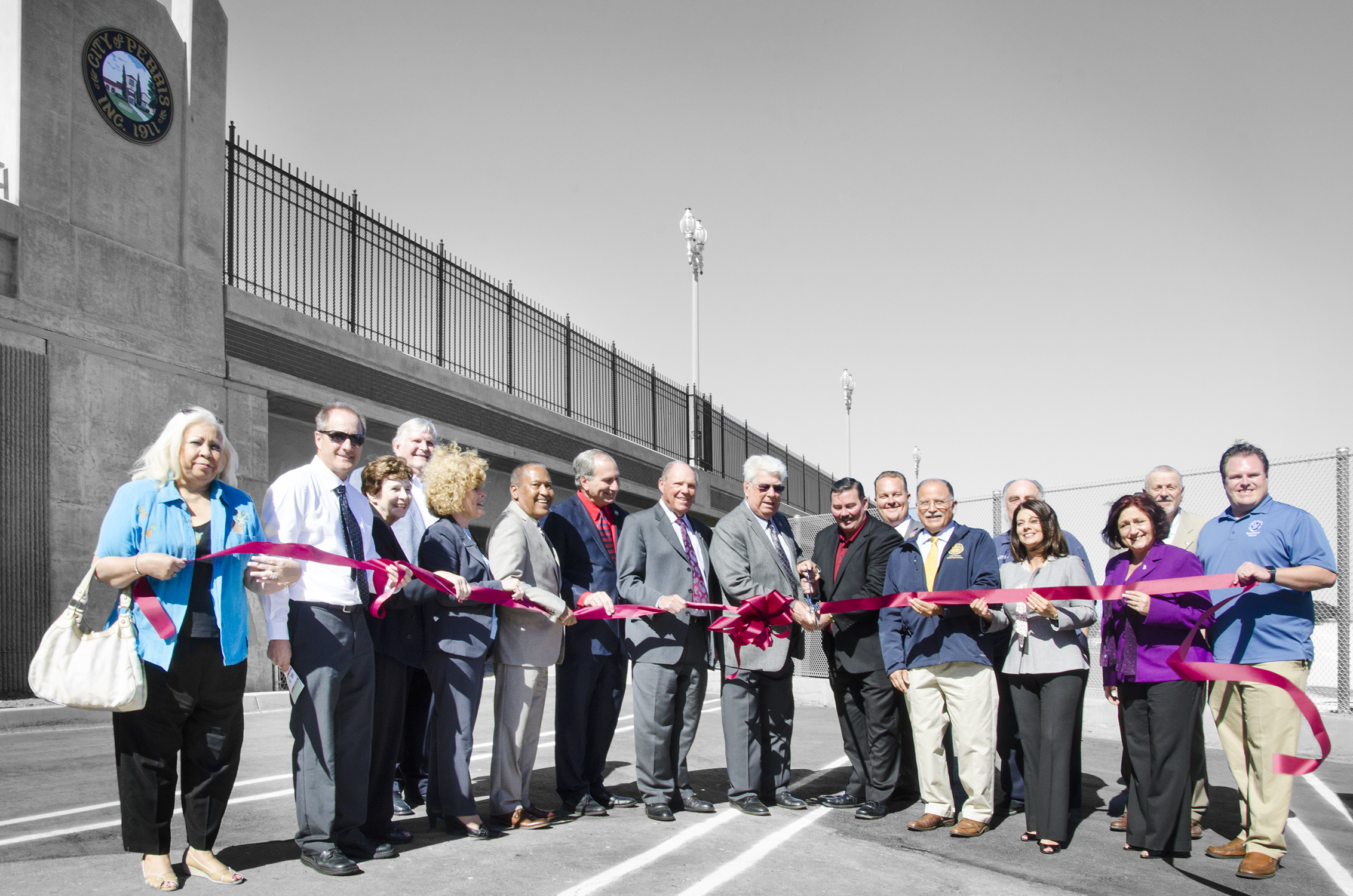 Commission Structure
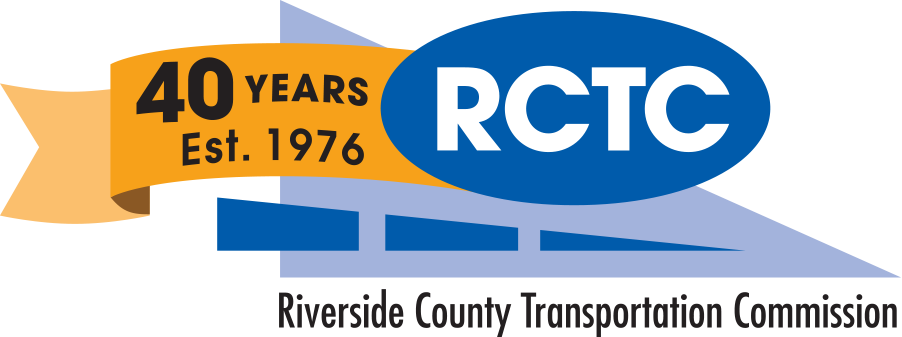 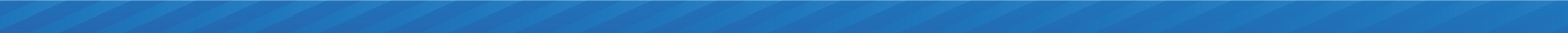 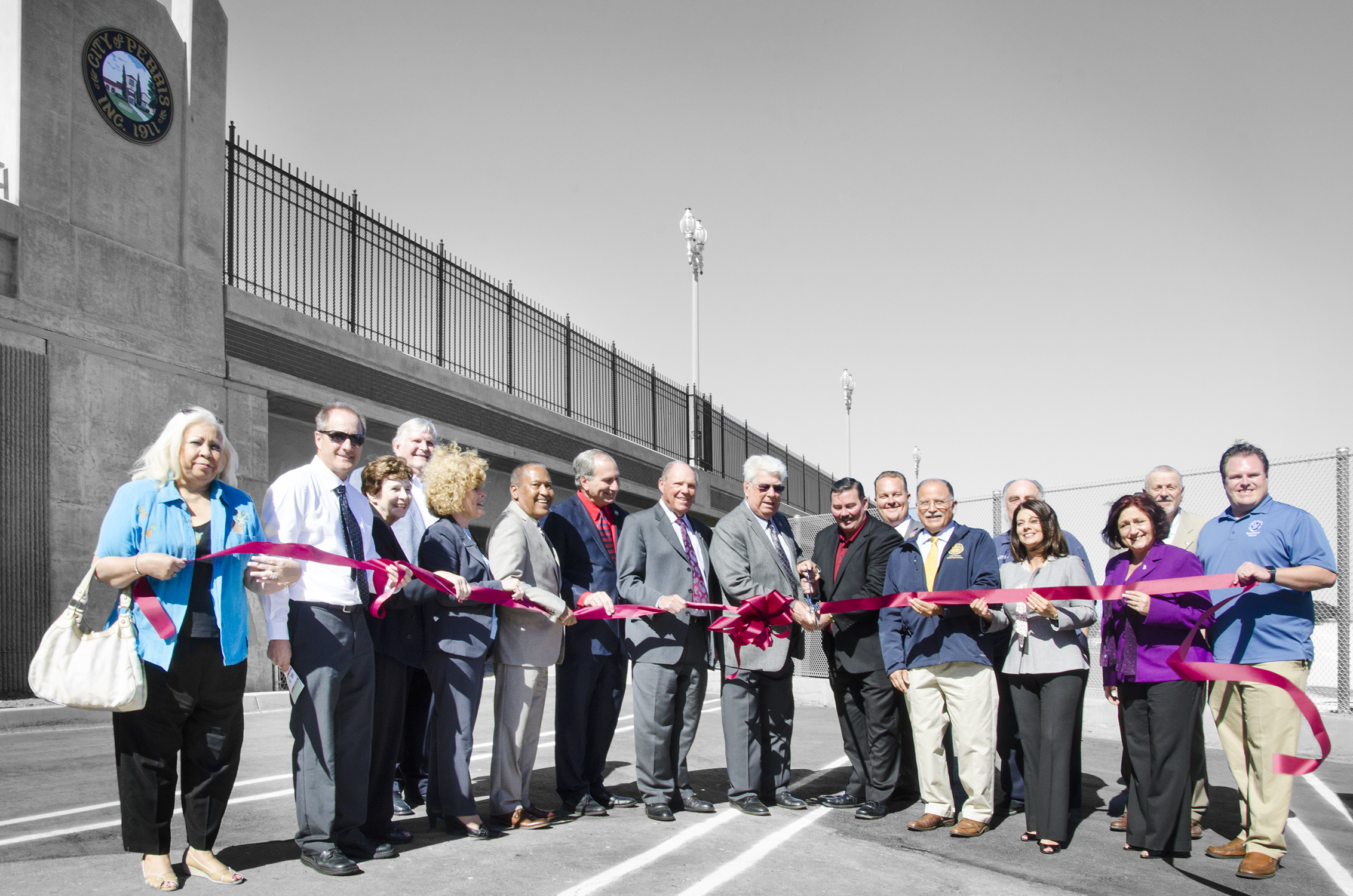 Commission Structure
Legislation mandates composition, voting structure and certain committees
Each city appoints one member and an alternate
Commission’s Administrative Code creates standing committees
Commissioners also represent RCTC on boards of other agencies
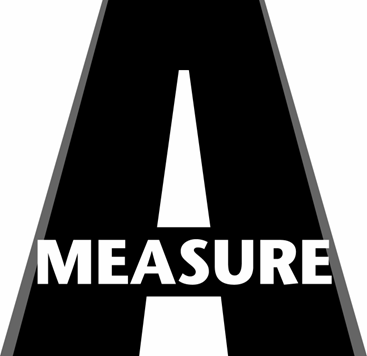 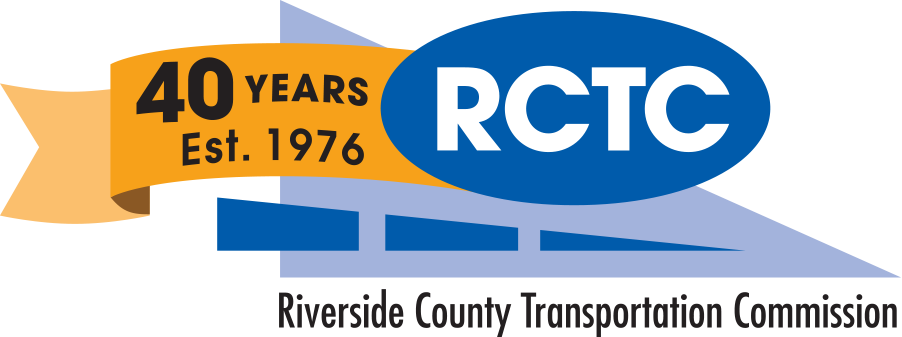 Commission Staff
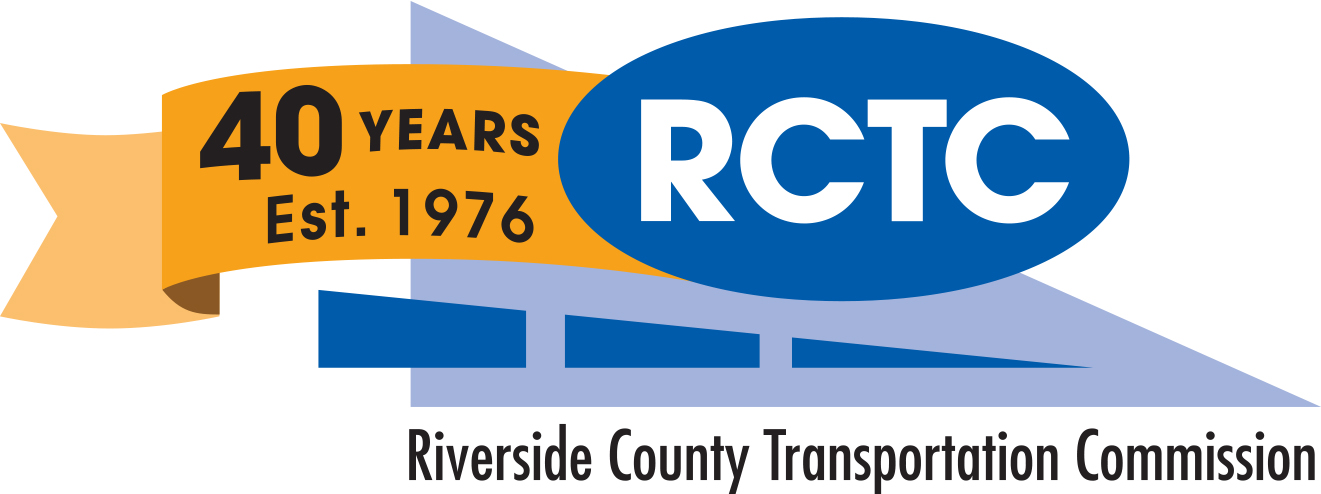 We’re here to help:
Anne Mayer, Executive Directoramayer@rctc.org
John Standiford, Deputy Executive Director jstandiford@rctc.org
Jennifer Harmon, Clerk of the Boardjharmon@rctc.org
Office telephone number:  (951) 787-7141
Social Media
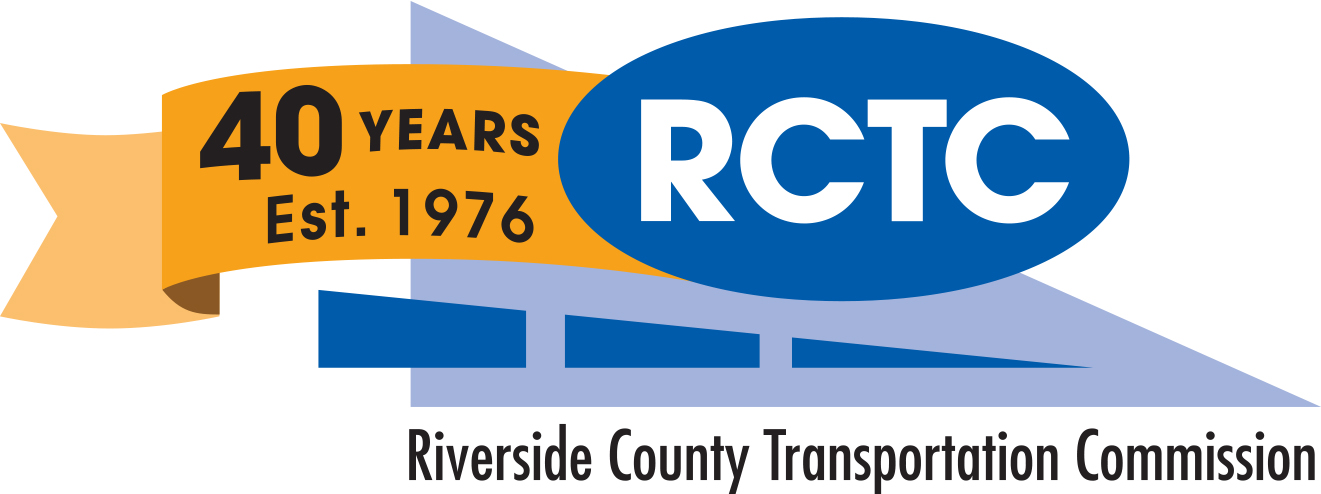 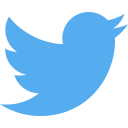 @RCTC
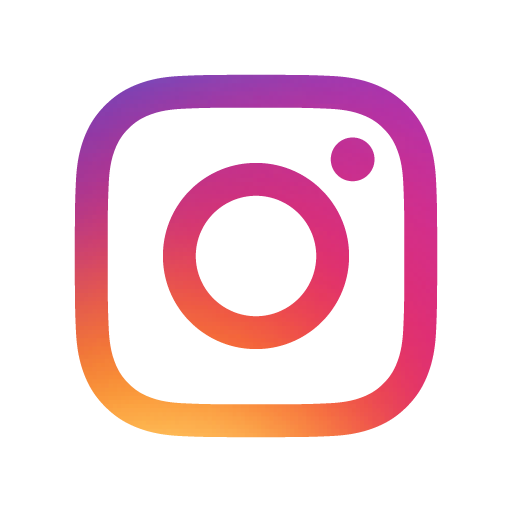 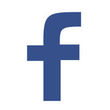 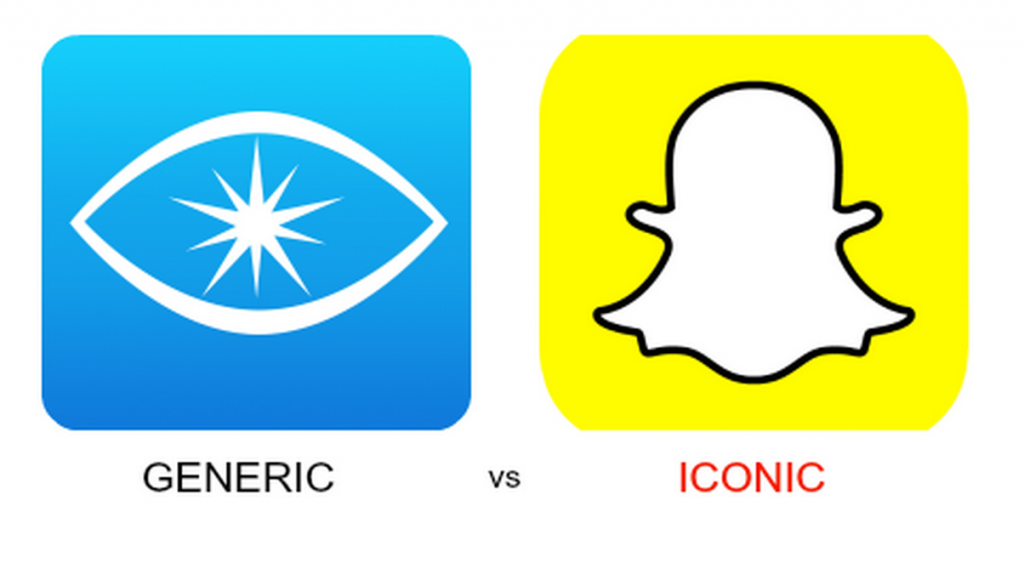 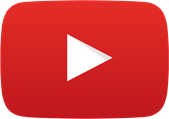 @theRCTC